KIỂM TRA BÀI CŨ
? Hãy mô tả vùng trung du Bắc Bộ
Trung du Bắc Bộ nằm giữa miền núi và đồng bằng Bắc Bộ là một vùng đồi với các đỉnh tròn, sườn thoải, xếp cạnh nhau như bát úp.
KIỂM TRA BÀI CŨ
? Trung du Bắc Bộ thích hợp cho việc trồng những cây gì?
Trồng cây ăn quả và cây công nghiệp, đặc biệt là trồng chè.
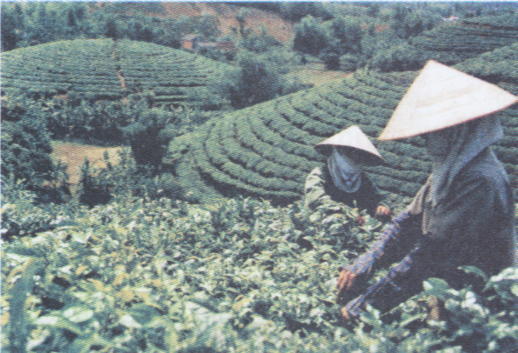 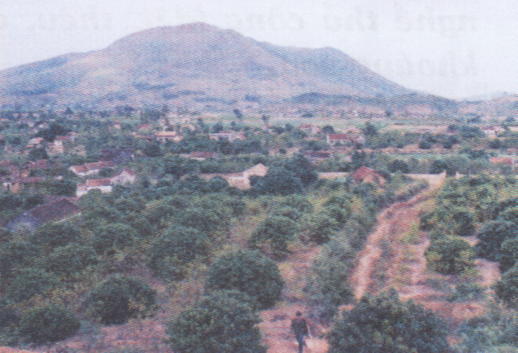 Đồi chè ở Thái Nguyên
Trang trại trồng vải ở Bắc Giang
KIỂM TRA BÀI CŨ
? Hãy nêu quy trình chế biến chè.
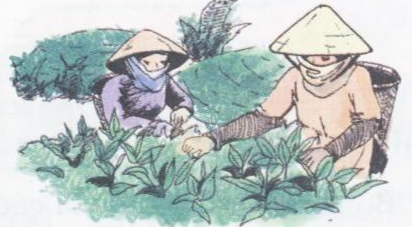 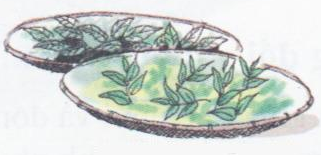 1. Hái chè
2. Phân loại chè
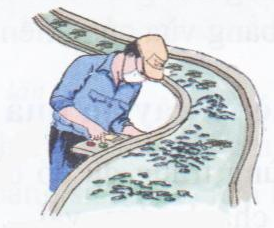 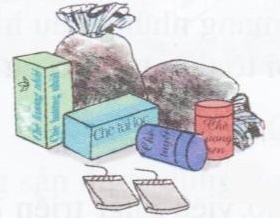 4. Các sản phẩm chè
3. Vò, sấy khô
Bài mới
TÂY NGUYÊN
ĐỊA LÍ:
Bài 5: Tây Nguyên
1. Tây Nguyên xứ sở của các cao nguyên xếp tầng.
ĐỊA LÍ:
Bài 5: Tây Nguyên
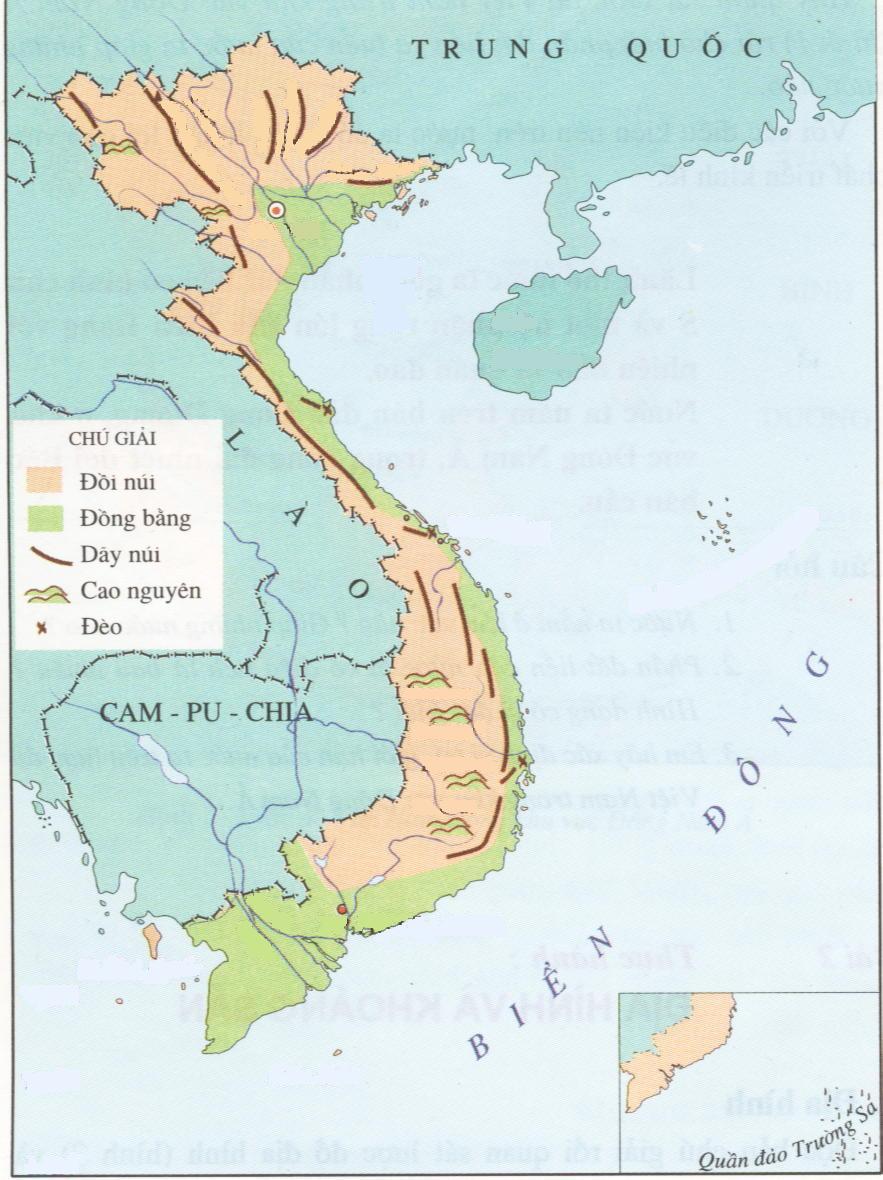 Tây Nguyên là vùng đất như thế nào?
Tây nguyên là vùng đất cao, rộng lớn, gồm các cao nguyên xếp tầng cao thấp khác nhau.
TÂY NGUYÊN
Bản đồ địa hình Việt Nam
ĐỊA LÍ:
Bài 5: Tây Nguyên
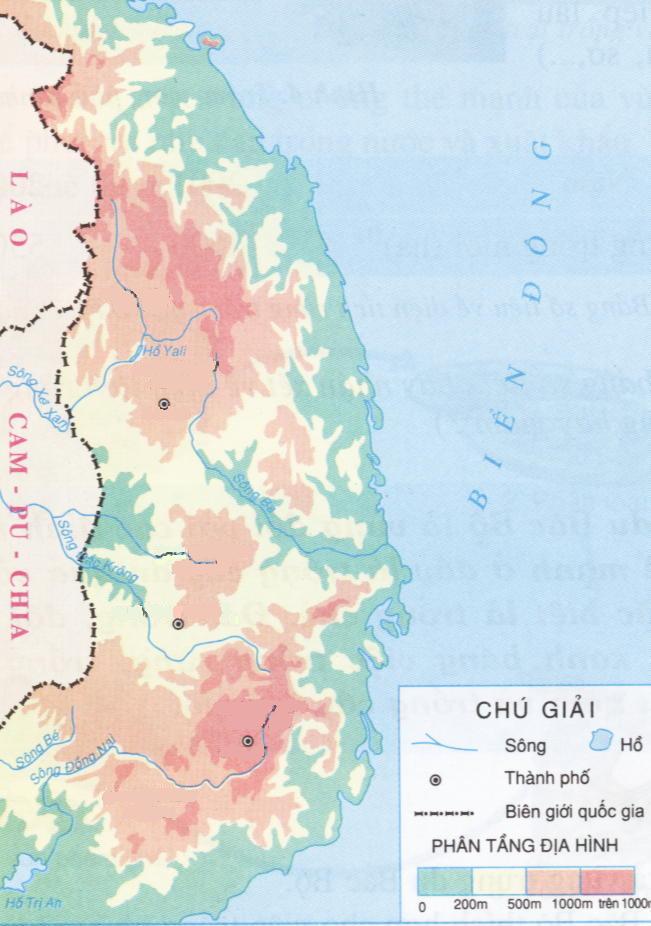 Hãy đọc tên các cao nguyên theo hướng từ Bắc xuống Nam và chỉ vị trí của chúng trên lược đồ
Cao nguyên 
KON TUM
Cao nguyên 
PLÂY KU
Cao nguyên 
ĐẮK LẮK
Cao nguyên
 LÂM VIÊN
Cao nguyên
DI LINH
ĐỊA LÍ:
Bài 5: Tây Nguyên
Hãy sắp xếp các cao nguyên theo thứ tự từ thấp đến cao
Cao nguyên
Độ cao trung bình
Kon Tum
500 m
Đắk Lắk
400 m
Lâm Viên
1500 m
Di Linh
1000 m
Bảng số liệu về độ cao của các cao nguyên
ĐỊA LÍ:
Bài 5: Tây Nguyên
Hãy sắp xếp các cao nguyên theo thứ tự từ thấp đến cao
Cao nguyên
Độ cao trung bình
Đắk Lắk
400 m
Kon Tum
500 m
Di Linh
1000 m
Lâm Viên
1500 m
Bảng số liệu về độ cao của các cao nguyên
ĐỊA LÍ:
Bài 5: Tây Nguyên
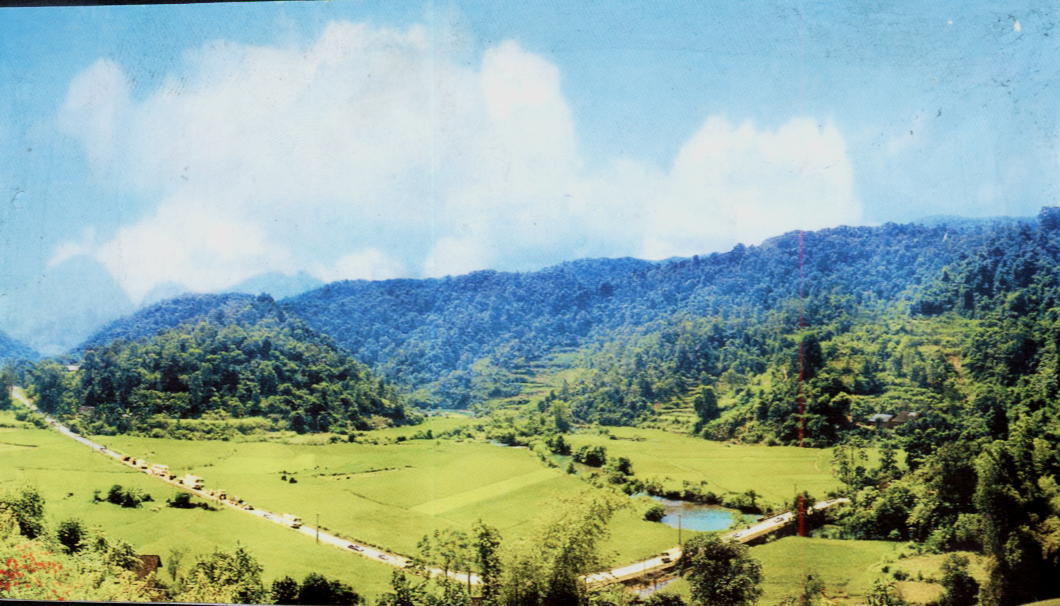 Cao nguyên Đắk Lắk
ĐỊA LÍ:
Bài 5: Tây Nguyên
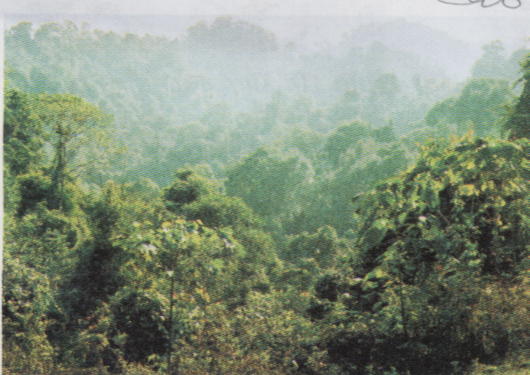 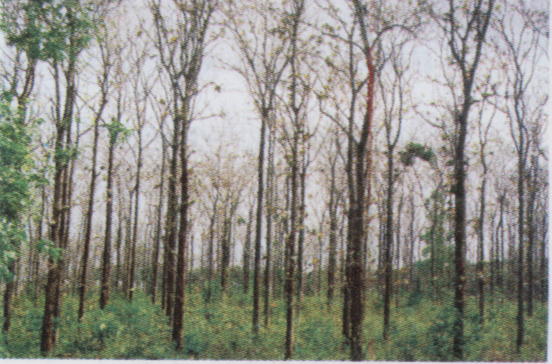 Rừng rậm nhiệt đới
Rừng còn ít
Cao nguyên Kon Tum
ĐỊA LÍ:
Bài 5: Tây Nguyên
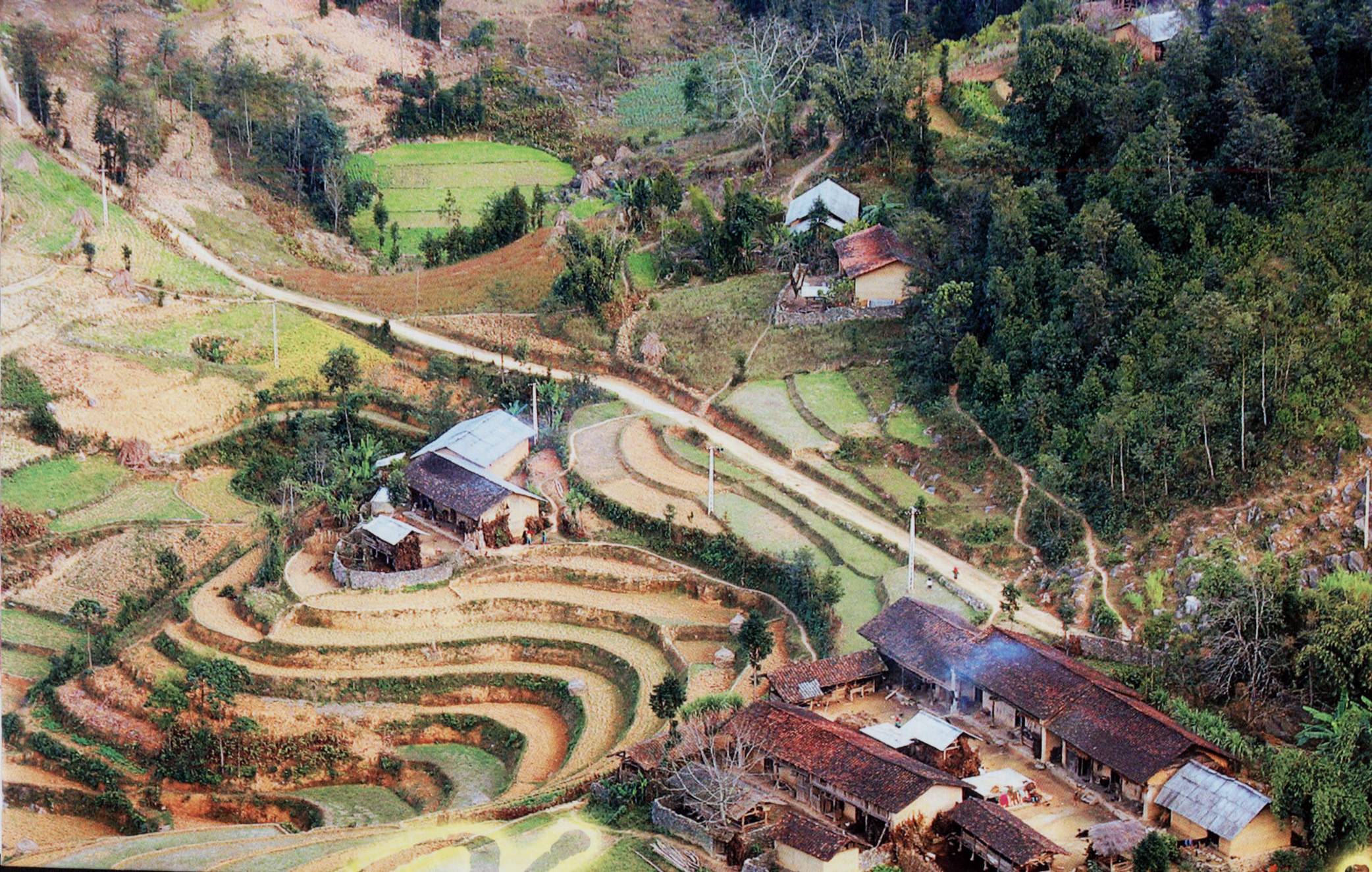 Cao nguyên Di Linh
ĐỊA LÍ:
Bài 5: Tây Nguyên
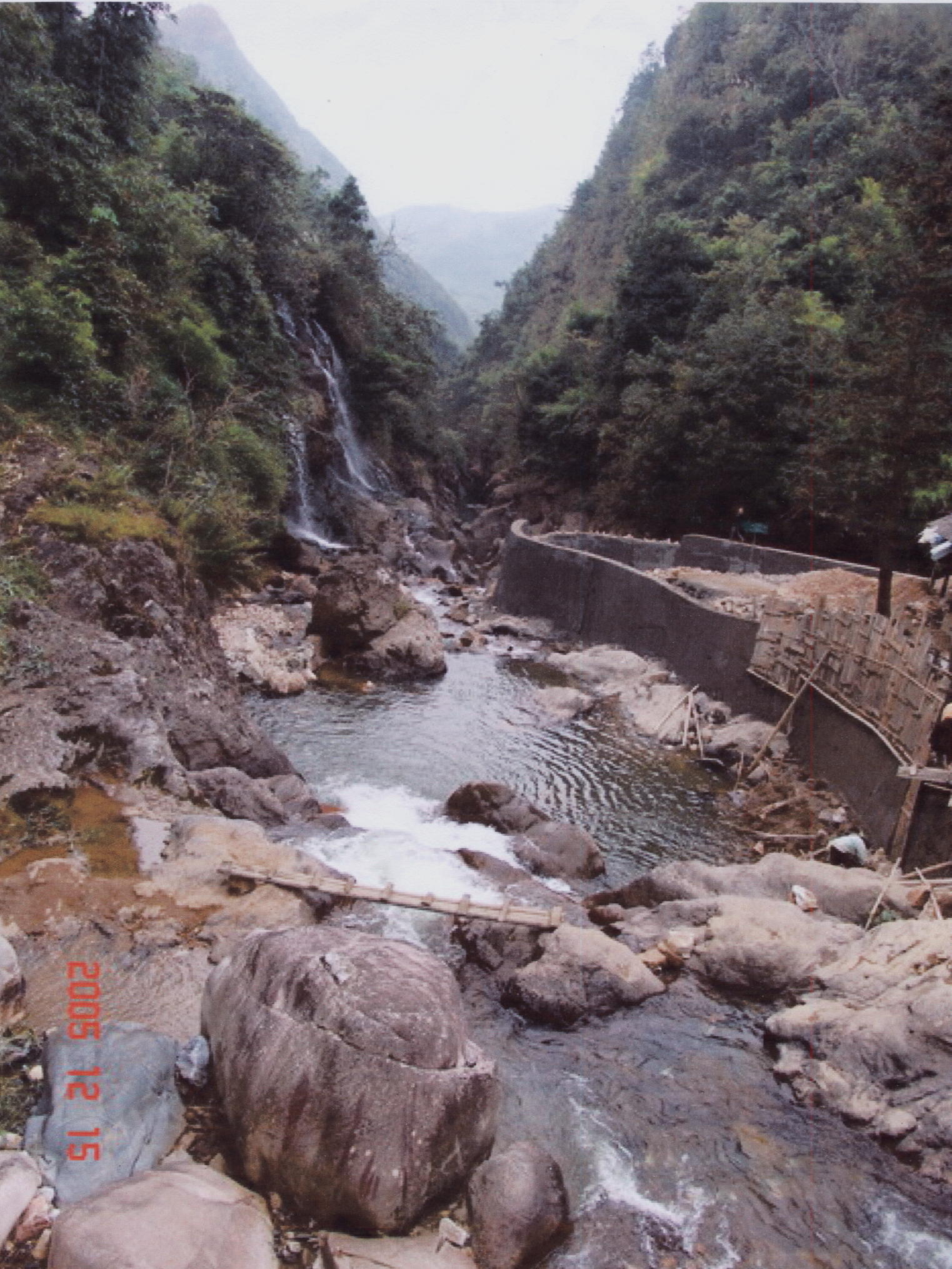 Cao nguyên Lâm Viên
ĐỊA LÍ:
Bài 5: Tây Nguyên
2. Tây Nguyên có hai mùa rõ rệt : mùa mưa và mùa khô.
ĐỊA LÍ:
Bài 5: Tây Nguyên
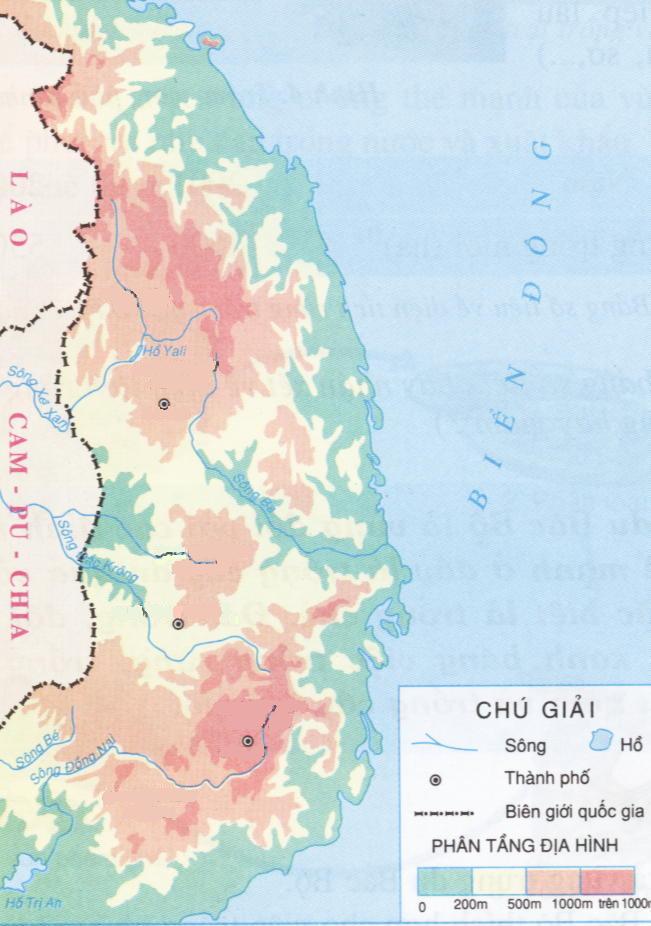 Hãy chỉ vị trí thành phố Buôn Ma Thuột trên lược đồ.
Buôn Ma Thuột
ĐỊA LÍ:
Bài 5: Tây Nguyên
Bảng số liệu về lượng mưa trung bình ở Buôn Ma Thuột
1
2
7
8
10
11
12
Tháng
3
4
5
6
9
Lượng
 mưa
 (mm)
4
6
22
97
226
241
266
293
298
205
93
22
Mùa
Mùa khô
Mùa mưa
Hãy cho biết ở Buôn Ma Thuột có những mùa nào ?
+ Mùa mưa vào những tháng nào?
+ Mùa khô vào những tháng nào?
ĐỊA LÍ:
Bài 5: Tây Nguyên
 Em có nhận xét gì về khí hậu ở Tây Nguyên.
Khí hậu Tây Nguyên có 2 mùa rõ rệt: mùa khô và mùa mưa
Mùa mưa thường có những ngày mưa kéo dài liên miên, cả rừng núi bị phủ bởi màn nước trắng xóa.
Vào mùa khô, trời nắng gay gắt, đất khô vụn bở.
ĐỊA LÍ:
Bài 5: Tây Nguyên
1.Vùng đất cao, rộng lớn bao gồm các cao nguyên xếp tầng khác nhau.
Đoán tên gọi
theo gợi ý
Tây Nguyên
2. Cao nguyên thấp nhất trong các cao nguyên ở Tây Nguyên.
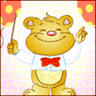 Đăk  Lăk
ĐỊA LÍ:
Bài 5: Tây Nguyên
3. Trước đây, toàn vùng được phủ rừng        rậm nhiệt đới là cao nguyên:



 4. Là cao nguyên cao nhất, có địa hình phức tạp, có thung lũng hẹp và sâu, có nhiều thác ghềnh
Đoán tên gọi
theo gợi ý
Kon Tum
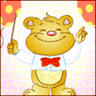 Lâm Viên
ĐỊA LÍ:
Bài 5: Tây Nguyên
.Khí hậu Tây nguyên có:
A.   Hai mùa không rõ rệt là mùa mưa và mùa khô.
B.   Hai mùa rõ rệt là mùa hạ nóng  bức và mùa đông lạnh.
C.   Bốn mùa xuân, hạ, thu, đông.
D.
Hai mùa rõ rệt là mùa mưa và mùa khô.
ĐỊA LÍ:
Bài 5: Tây Nguyên
. Ở Buôn Ma Thuột :
a) Mùa mưa vào những tháng nào ?
Tháng
1
2
3
4
5
6
7
8
9
10
11
12
b) Mùa khô vào những tháng nào ?
Tháng
1
2
3
4
5
6
7
8
9
10
11
12
ĐÁP ÁN
Ghi nhớ
Tây nguyên gồm các cao nguyên xếp tầng cao thấp khác nhau như cao nguyên Kon tum, Đắk lắk, Lâm viên, Di linh,...ở đây khí hậu có hai mùa rõ rệt: mùa mưa và mùa khô.
 Về nhà
- Học bài trả lời câu hỏi 1 và 2 trang 84 sgk.
- Làm bài tập 1, 2, 3, 4, 5 trang 12, 13, 14 vở bài tập.
- Đọc trước bài 6: Một số dân tộc ở Tây Nguyên.